КРВОТОК
СРЦЕ
- Мишићни орган који непрекидно и аутоматски ради читавог живота
- Налази се у грудном кошу, обложено срчаном марамицом
Срце је четвороделно: 2 преткоморе и 2 коморе
- Срчани залисци
- Пумпа крв кроз читаво тело 
- Срчани рад има две фазе: фаза ширења (крв улази у коморе)                                      фаза грчења (крв излази из коморе)
- Крвни притисак
- Пулс
КРВНИ СУДОВИ
Артерије- доводе крв у срце
      Вене- одводе крв из срца (имају залиске)
      Капилари (артеријски и венски)- размена гасова
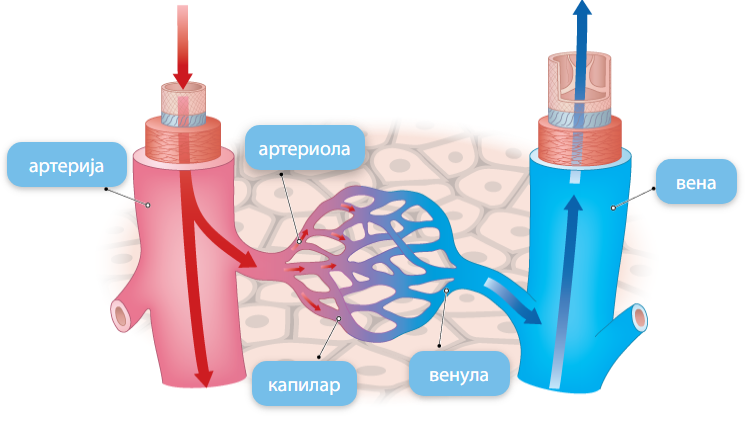 Проток крви доводи до промена притиска у артеријама- пулс, такође крв врши притисак на зидове АОРТЕ – крвни притисак
КРВОТОК
- Циркулација крви кроз крвне судове
АОРТА- највећа артерија (крв богата кисеоником)
ПЛУЋНА ВЕНА (крв богата кисеоником)
ПЛУЋНА АРТЕРИЈА (крв богата уљен-диоксидом)
ШУПЉА ВЕНА (крв богата угљен-диоксидом)
Левом страном срца се креће крв богата кисеоником
- Десном страном срца се креће крв богата угљен-   диоксидом
Крв се креће из преткоморе у комору
Размена крви између срца и пућа- мали крвоток,размена између срца и осталих органа- велики крвоток
плућна вена
плућна артерија
аорта
шупља вена
ОБОЉЕЊА КРВНОГ СИСТЕМА
Анемија (малокрвност) – недостатак еритроцити или хемоглобина у крви; 
симптоми су умор, гла-
вобоља, бледило, убрзан
срчани рад.


Леукемија – рак ћелија крви, најчешће белих крвних зрнаца .
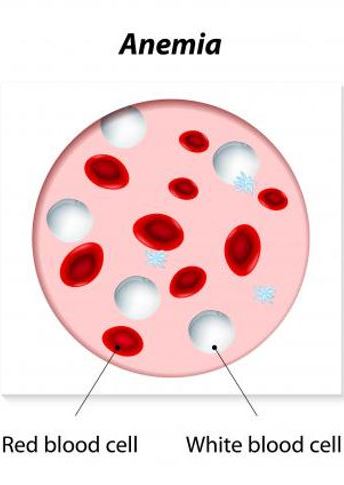 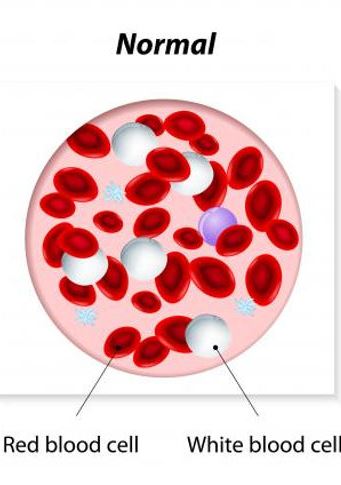 Хемофилија – недостатак тромбоцита, не долази до згрушавања крви, болест је наследна. Обољевају мушкарци а жене могу да преносе.
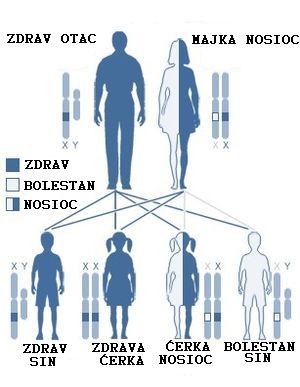 Артериосклероза – накупљање масти на зидовима крвних судова што доводи до 
других обољења као што су 
хипертензија, срчани инфаркт.
Хипертензија – повишен крвни 
притисак услед различитих узрока:
пушење, алкохол, неправилна исхрана.
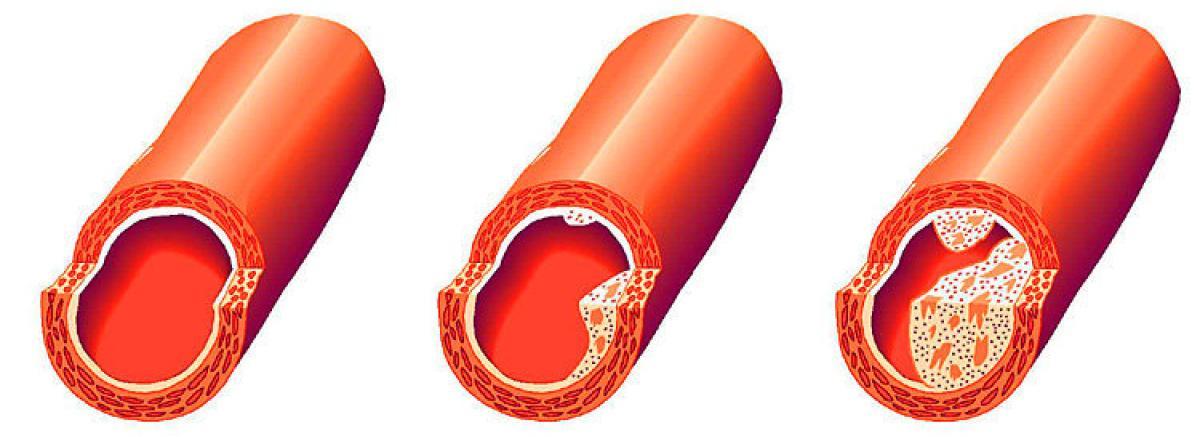 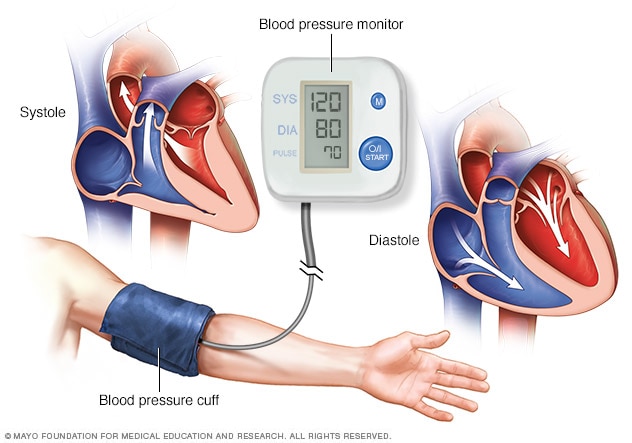 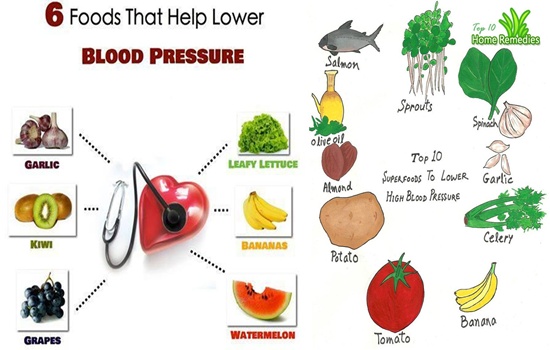 Инфаркт срца – долази до зачепљења артеријског крвног суда и прекида дотока крви у срце услед чега долзаи до одумирања срчаног ткива.
                                                  
                                                       Срчане мане – болести 
                                                                 срчаних зализака.
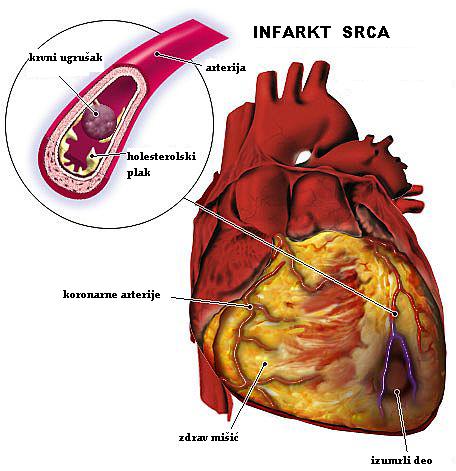 ЗАДАТАК1.Анализирај шему и у прзана поља упиши одговарајуће  појмове11111.
2. На цртежу у празна поља упиши одговарајуће појмове